The poster title goes here
and here
Your name and the names of the people who have contributed to this presentation go here.The names and addresses of the associated institutions go here.
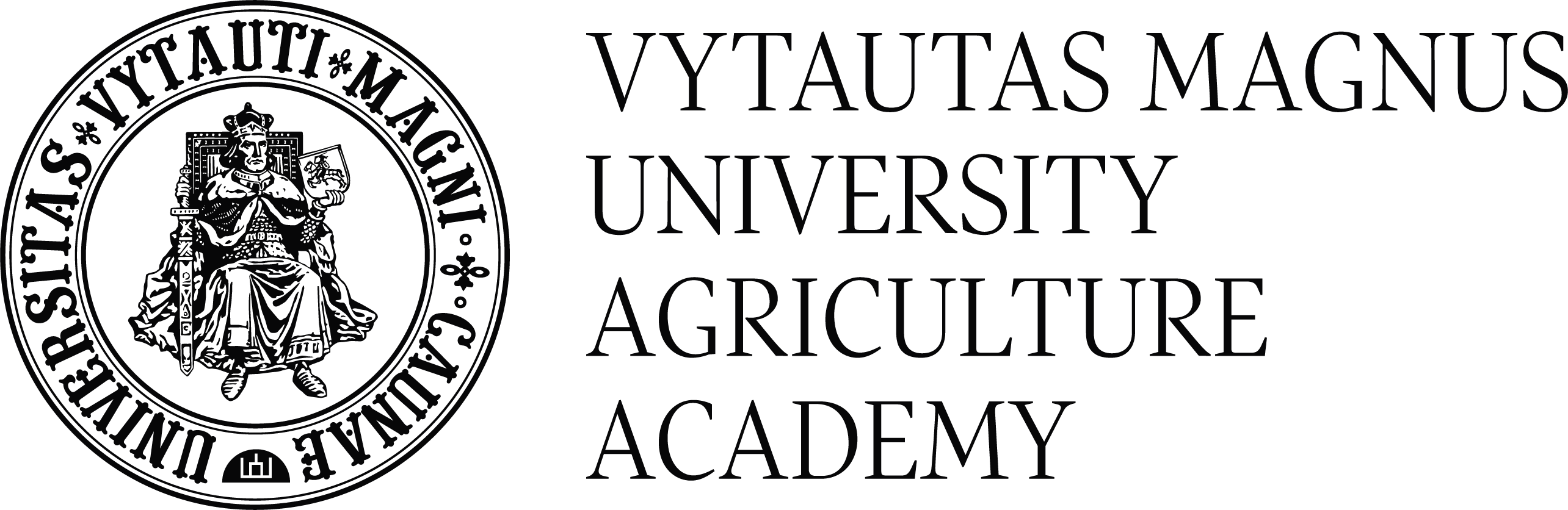 LOGO OF YOUR INSTITUTION 
(if needed)
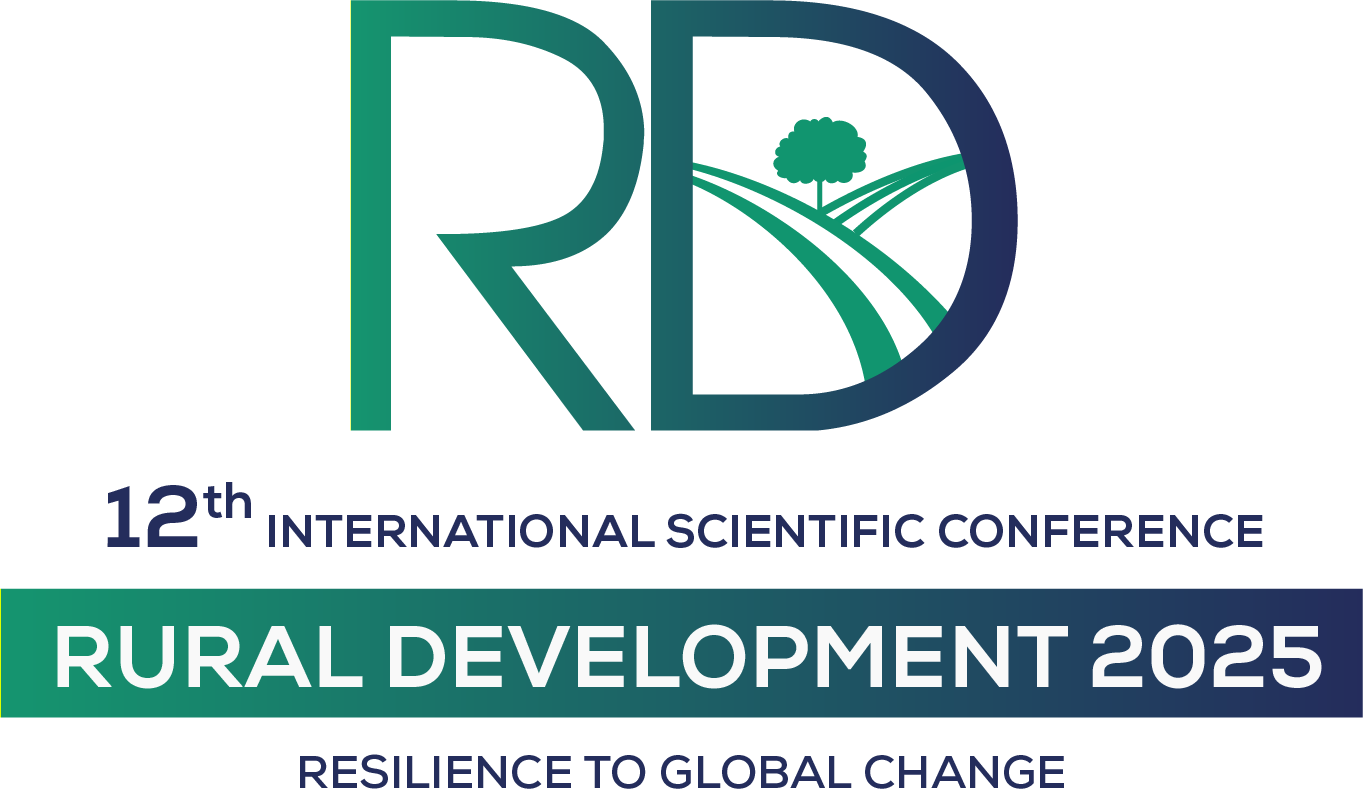 If it is a part of the project, please put here the information and logo
Introduction
Methodology
Results
Presentation of the methods, methodology, data and etc.
Presentation of research findings.
Relevance of the research, aims, objectives, etc.
Introduction and theoretical background.
Main conclusions
...
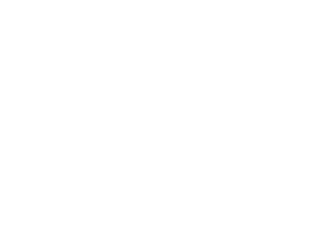 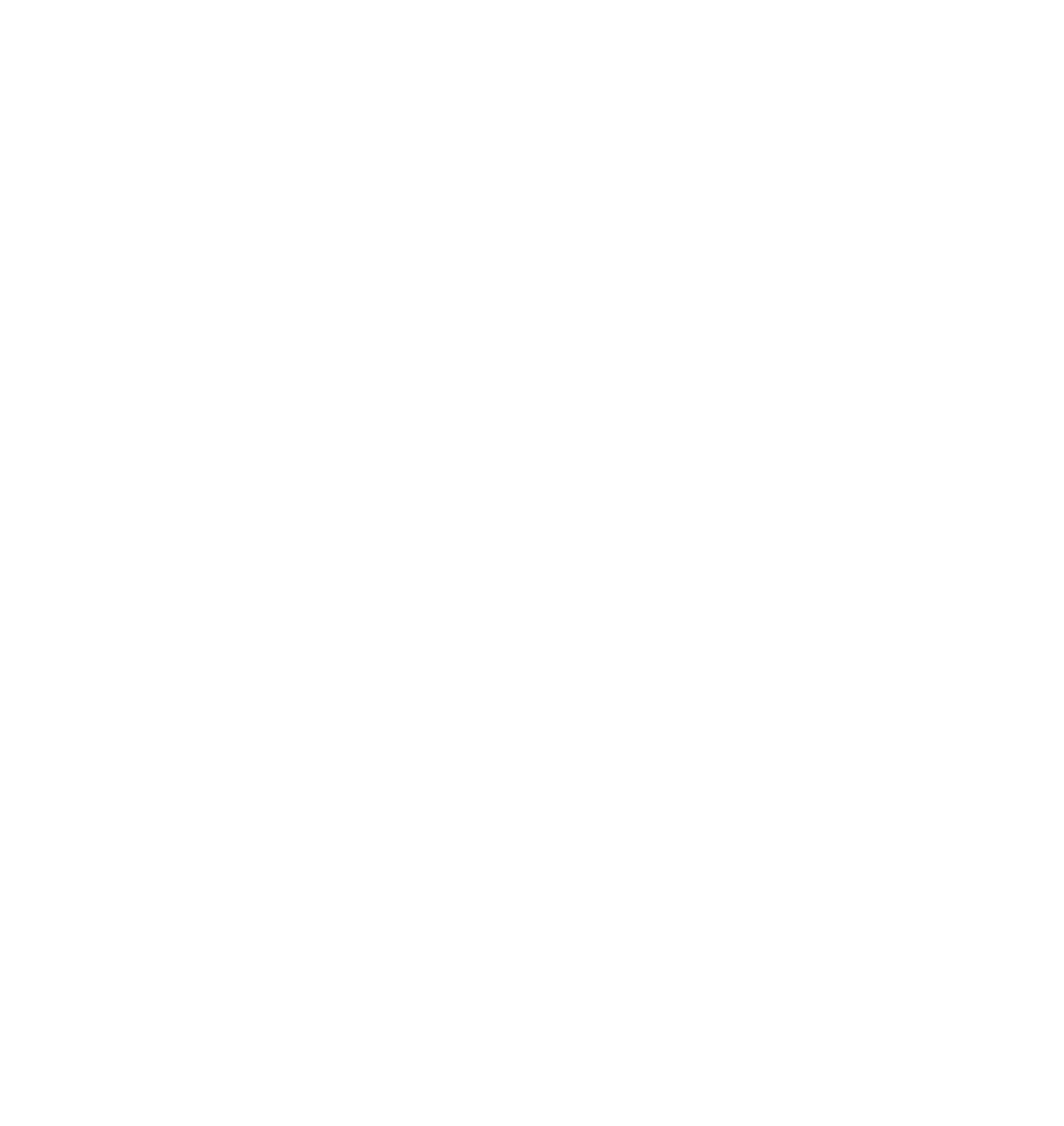 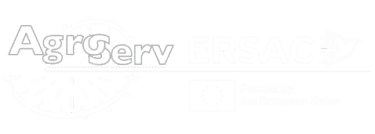 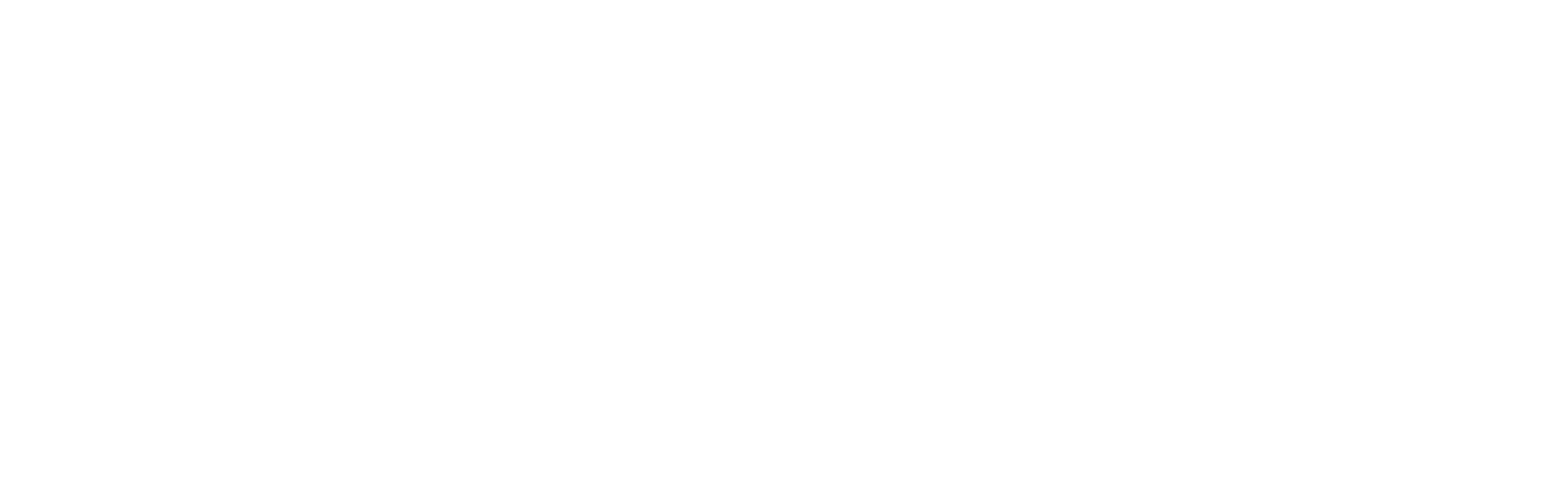